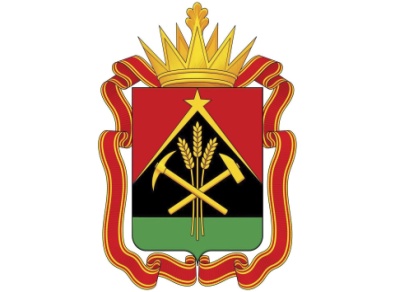 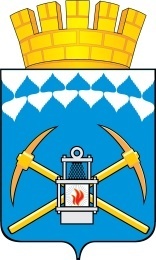 Оптимизация процесса повышения профессиональной подготовки и переподготовки сотрудников
Муниципальное казенное учреждение«Социально-реабилитационный центр для несовершеннолетних «Теплый дом» Беловского городского округа
Паспорт   проекта
Муниципальное казенное учреждение  «Социально-реабилитационный центр для несовершеннолетних  
«Теплый дом» Беловского городского округа
Оптимизация процесса повышения профессиональной 
подготовки и переподготовки сотрудников
Утверждаю: ________________________
Латышкевич Л.А.
Директор МКУ СРЦН «Теплый дом»
Команда проекта
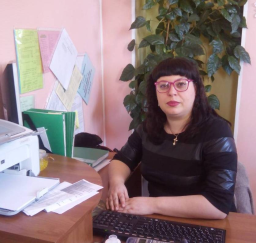 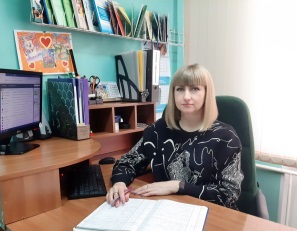 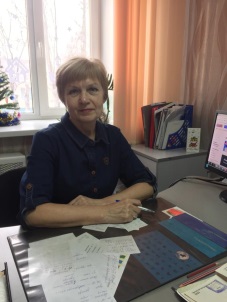 А.Н. Петрова
М.В. Пожидаева
Т.А. Кожемякина
Заместитель директора (ЗД)
Заведующий отделением соц. реабилитации (СР)
Заместитель директора 
по АХР (АХР)
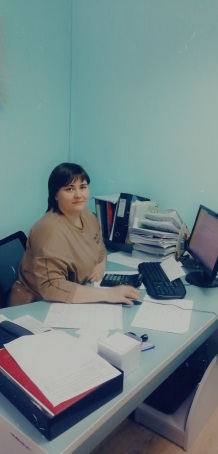 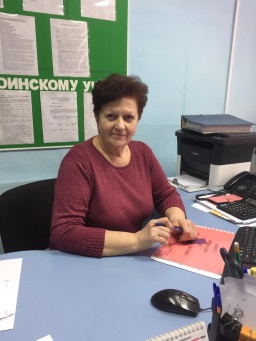 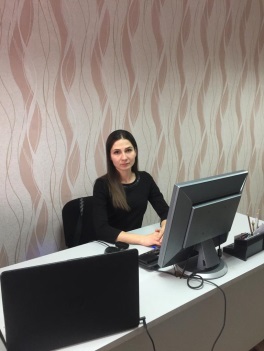 Н.В. Пилюгина
О.В. Карпинская
Д.В. Шитяева
Главный бухгалтер (ГБ)
Программист (ПК)
Специалист по кадрам (К)
3
сотрудник учреждения  - С
Картирование проекта
4
Карта текущего состояния
Подошел срок обучения специалиста 
(согласно графику)
Уведомление сотрудника отделом кадров о сроках прохождения обучения
(от 1 ч. до 24 ч.)
                    К
Подготовка документов на сотрудника в учебное заведение
(от 1 ч. до 2 ч.)
СР, К
Подача заявления на обучение в отдел кадров
(от 1 ч. до 3ч.)
С
1
1
1
4
4
Получение документа (сертификата, диплома, удостоверения) о прохождении обучения
С, К
Время протекания процесса : 
min. 81 ч. 
max. 353 ч.
min. 5906 руб.
max. 28755 руб.
Отправка документов и заявления в учебное заведение, расположенное на территории г. Белово 
(от 1ч. до 3 ч.)
(от 100руб. до 384 руб.)
К, С
2
4
1
2
Окончание курса обучения согласно установленным срокам, получение документа об образовании
(от 1 ч. до 24 ч.)
С
4
Заключение договора об оказании образовательных услуг с учебным заведением
(от 1ч. до 2ч.)
(от 1500 руб. до 12000руб.)
ЗД, ГБ
1
4
2
1
2
Начало обучения специалиста в учебном заведении, согласно заключенному договору
(от 72ч. до 288 ч.)
( от 3456 руб. до 13824 руб.)
С
5
Получение согласия сотрудника об увеличении объема работы на время отсутствии на обучении специалиста
( от 1 ч. до 2ч.)
(от 850 руб. до 2547 руб.)
К, С
Уведомление замещающего сотрудника о новом графике работы
(от 1ч. до 2ч) 
К
Изменение графика работы с учетом срока отсутствия специалиста на рабочем месте
(от 1ч. до 3 ч )
ЗД, СР, К
6
7
1
1
2
3
5
Пирамида проблем (муниципальный уровень)
1. Отсутствие работника на рабочем месте.
2. Материально -технические затраты: 
-отсутствие бензина, 
-поломка автомобиля,
- оплата замещающему сотруднику,
- командировочные,
- оплата обучения.
3. Поиск работника на замещение специалиста на период обучения. 
4. Допущение ошибок при оформлении необходимых документов.
5. Отсутствие необходимого учебного заведения по месту жительства –месту работы сотрудника.
6. Отсутствие навыков работы на ПК.
7. Отсутствие технической возможности обучения.
Федеральный уровень - 0
Региональный уровень - 0
Местный  уровень(организации) - 3
2
3
1
4
6
5
7
6
План мероприятий по устранению проблем
7
Карта целевого состояния
1
Подача заявления на обучение в отдел кадров
(от 1 ч. до 3ч.)
С
Подошел срок обучения специалиста 
(согласно графику)
Уведомление сотрудника отделом кадров о сроках прохождения обучения
(от 1 ч. до 24 ч.)
К
Подготовка документов на сотрудника в учебное заведение
(от 1 ч. до 2 ч.)
СР, К
1
1
4
Время протекания процесса: 
min. 4 ч. 20 мин.
max. 77 ч. 40 мин.
min. 1500 руб.
max. 12000 руб.
Отправка документов и заявления в учебное заведение дистанционно
(от 20 мин. до 40 мин.)
К, С
Заключение договора об оказании образовательных услуг с учебным заведением
(от 1ч. до 24 ч.)
(от 1500 руб. до 12000руб.)
ЗД, ГБ
2
4
Окончание курса обучения согласно установленным срокам, получение документа об образовании
(от 1 ч. до 24 ч.)
С
Получение документа (сертификата, диплома, удостоверения) о прохождении обучения
С, К
Начало обучения специалиста в учебном заведении, согласно заключенному договору в дистанционном формате без отрыва от производства
(0 ч.)
С
4
7
8
Полученные результаты
Использование рабочего времени сотрудника (час., мин.)
Материально-технические затраты
 (руб.)
ВИЗУАЛИЗАЦИЯ ПРОБЛЕМ
Обучение специалистов в учебном заведении
БЫЛО
10
ВИЗУАЛИЗАЦИЯ РЕЗУЛЬТАТОВ
Дистанционное обучение специалистов
СТАЛО
11
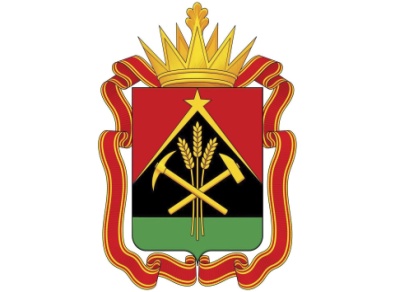 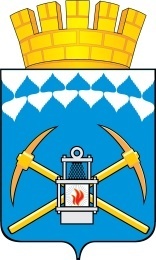 Спасибо за внимание!